認識武安宮及宋江陣
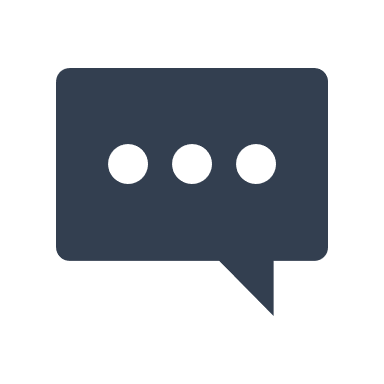 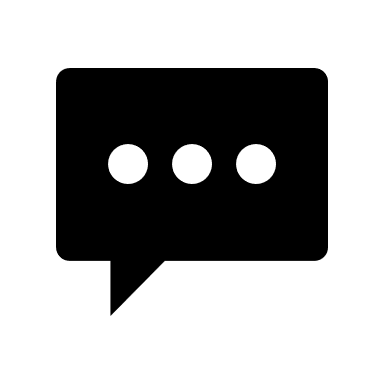 專題報導
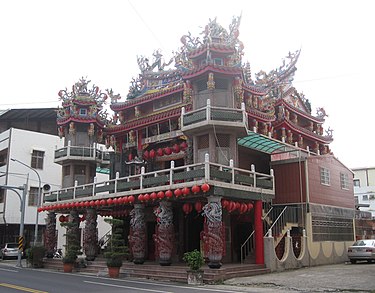 5-1 21號 林侑靜
以上照片來源    維基百科
歷史
新化武安宮位在臺灣臺南市新化區
原稱「大使公廟」
為大目降八保七廟之一
建於清嘉慶年間
新化武安宮主要祀奉的神
大使爺張巡（武安尊王）
二使爺許遠（文安尊王）
三使爺南霽雲
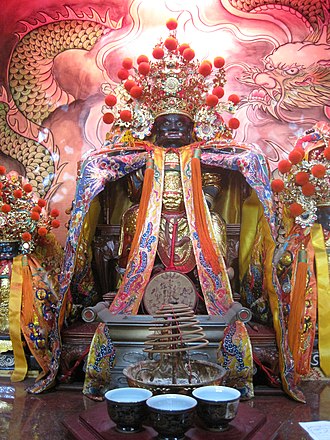 以上照片來源    維基百科
武安尊王為何被封為神
武安尊王(張巡)在安史之亂時，與許遠堅守睢陽城數月，始終不屈，後糧盡援絕，城破被俘，不屈而死，因此張巡被封為「武安尊王」。
面具的傳說
新化虎頭山上住有虎神
向北極殿的玄天上帝借法寶「玄天面」
武安尊王忘了規定
所以新化武安宮的武安尊王的樣貌較為兇惡
宋江陣起源
《水滸傳》
戚繼光鴛鴦陣
鄭成功的藤牌兵
中國福建漳泉地方自衛武力團練
清末臺南府城義民旗
少林寺的實拳
宋江陣的兵器
武器三十六人: 
官刀２支
雨傘１支
月牙鏟８支
盾牌８面
拐馬鉤３支
躂刀２支
大刀１支
鐵叉１支
雙刀１付
雙眼１付
雙鞭１付
齊眉棍７支
心得
我覺得在做PPT時很好玩，因為可以做自己想要的風格，但蒐集資料時，我就感覺有點麻煩，因為要找很多資料，我其實有點不太想了解武安宮和宋江陣，因為我自己對這個沒有興趣。